Látková koncentrace
? Co udává veličina látková koncentrace ?
Látková koncentrace cA udává látkové množství (počet molů) látky A, rozpuštěné v 1 litru roztoku.
Napište vzoreček pro výpočet látkové koncentrace:
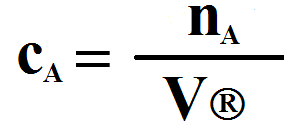 Uveďte co jednotlivé symboly ve vzorečku znamenají:
cA          látková koncentrace látky A (rozpuštěné v roztoku)
nA         látkové množství látky A
V       celkové látkové množství všech složek směsi
? Jak zní starší název veličiny látkové koncentrace ?
Starší název této veličiny je: molární koncentrace.
Uveďte jednotku látkové koncentrace:
Jednotkou látkové koncentrace je: mol /dm3.
? Lze tuto jednotku zapsat i jiným způsobem ?
Jednotku mol /dm3, lze zapsat také formou: mol • dm-3.
? Proč se látková koncentrace roztoků vůbec počítá ?
V chemii představuje výpočet počtu molů, látky rozpuštěné v roztoku, jedenu z nejdůležitějších metod určování koncentrace.
Při chemických reakcích spolu totiž jednotlivé látky reagují nikoliv v hmotnostních poměrech, ale v molárních poměrech.
Příklad 1:
Kolik g NaOH potřebujeme na přípravu 2 l roztoku 
o c(NaOH) = 0,1 mol / dm3?
Zápis úlohy:
objem roztoku:  V  = 2 dm3
látková koncentrace:  c(NaOH)  = 0,1 mol /dm3
relativni atomová hmotnost Na:  Ar (Na)  = 22,99
relativni atomová hmotnost O:  Ar (O)  = 16
relativni atomová hmotnost H:  Ar (H)  = 1,01

hmotnost NaOH:  m(NaOH)   =   ?
Řešení  - výpočet Mr(NaOH):
Mr (NaOH)    =   Ar (Na)   +   Ar (O)   +   Ar (H)
Mr (NaOH)    =   22,99    +   16   +   1,01
Mr (NaOH)    =   40
Řešení - výpočet n(NaOH):
c(NaOH)     =   n(NaOH)    /   V
0,1   =   n(NaOH)    /   2
n(NaOH)     =   2  •  0,1
n(NaOH)    =   0,2 mol
Řešení – výpočet m(NaOH):
n(NaOH)     =   m(NaOH)    /    Mr(NaOH)
0,2      =   m(NaOH)    /    40
m(NaOH)     =   40  •  0,2
m(NaOH)   =   8 g
Odpověď:
Na přípravu 2 litrů roztoku o látkové koncentraci 0,1 mol / dm3 potřebujeme 8 g NaOH.
Příklad 2:
Jaký objem roztoku o c = 0,5 mol/dm3 můžeme připravit 
z 340 g AgNO3?
Zápis úlohy:
hmotnost AgNO3:  m(AgNO3)   =  340 g
látková koncentrace:  c(AgNO3)  = 0,5 mol /dm3
relativni atomová hmotnost Ag:  Ar (Ag)  = 107,87
relativni atomová hmotnost N:  Ar (N)  = 14,01
relativni atomová hmotnost O:  Ar (O)  = 16

objem roztoku:  V  = ?
Řešení  - výpočet Mr(AgNO3):
Mr (AgNO3)    =   Ar (Ag)   +   Ar (N)   + 3 • Ar (O)
Mr (AgNO3)    =   107,87    +   14,01   + 3 • 16
Mr (AgNO3)    =   169,88
Řešení - výpočet n(AgNO3):
n(AgNO3)      =   m(AgNO3)    /   Mr (AgNO3)
n(AgNO3)   =   340    /   169,88
n(AgNO3)       2 mol
Řešení – výpočet V:
c(AgNO3)     =   n(AgNO3)     /    V
0,5      =   2    /    V
V    =   2   /    0,5
V    =   4 dm3
Odpověď:
Z 340 g AgNO3 lze připravit 4 dm3 roztoku o koncentraci 
0,5 mol/dm3.
Literatura:
ŠRÁMEK,V., KOSINA, L. CHEMICKÉ VÝPOČTY A REAKCE. Úvaly u Prahy: ALBRA, 1996.